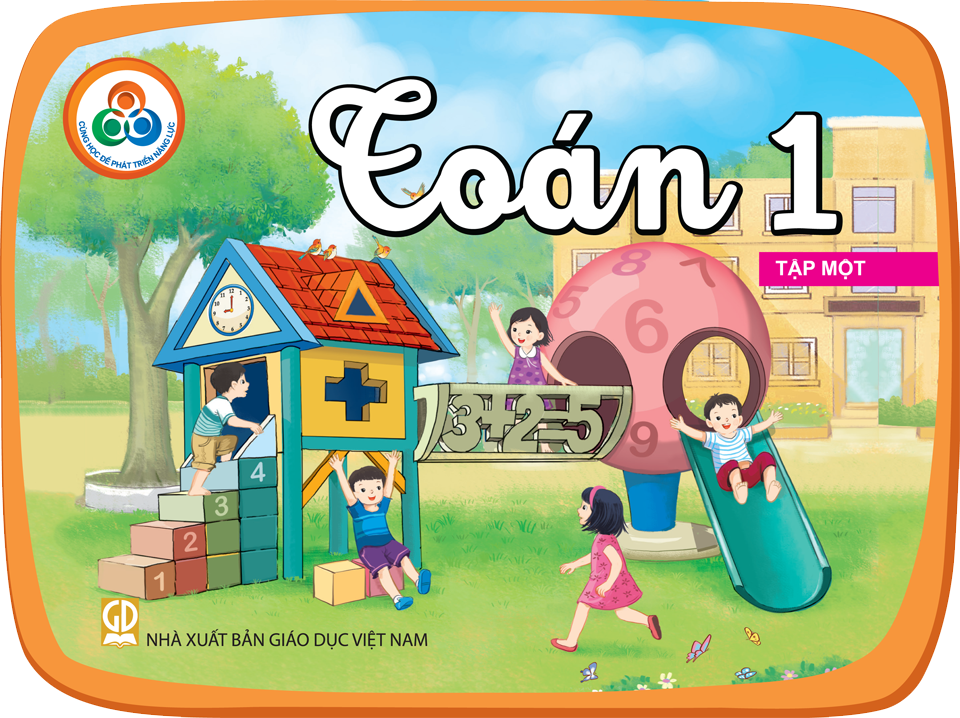 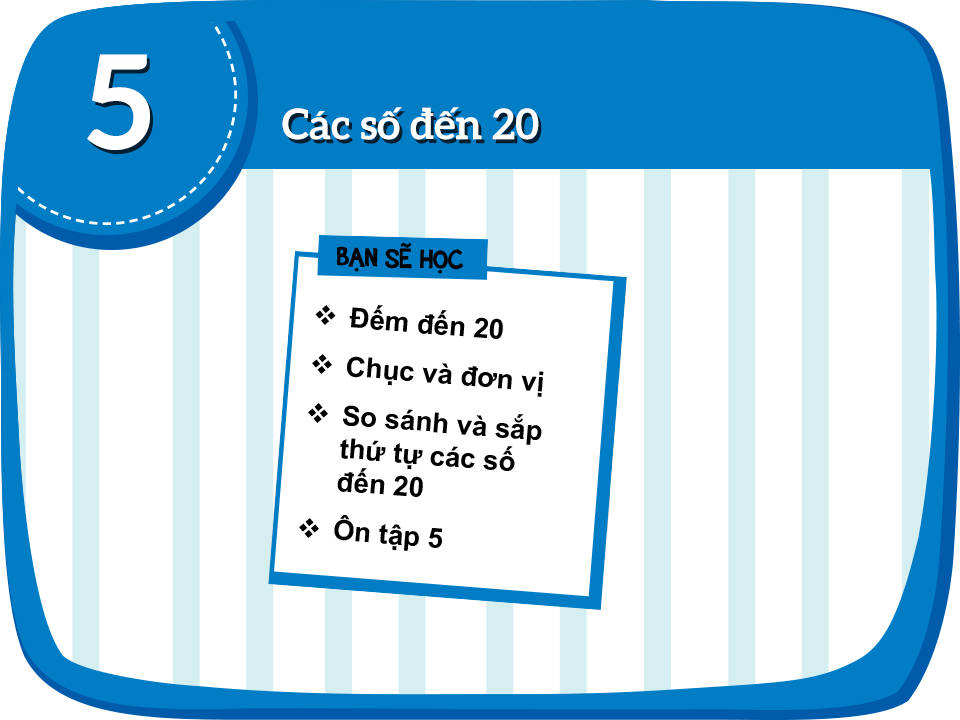 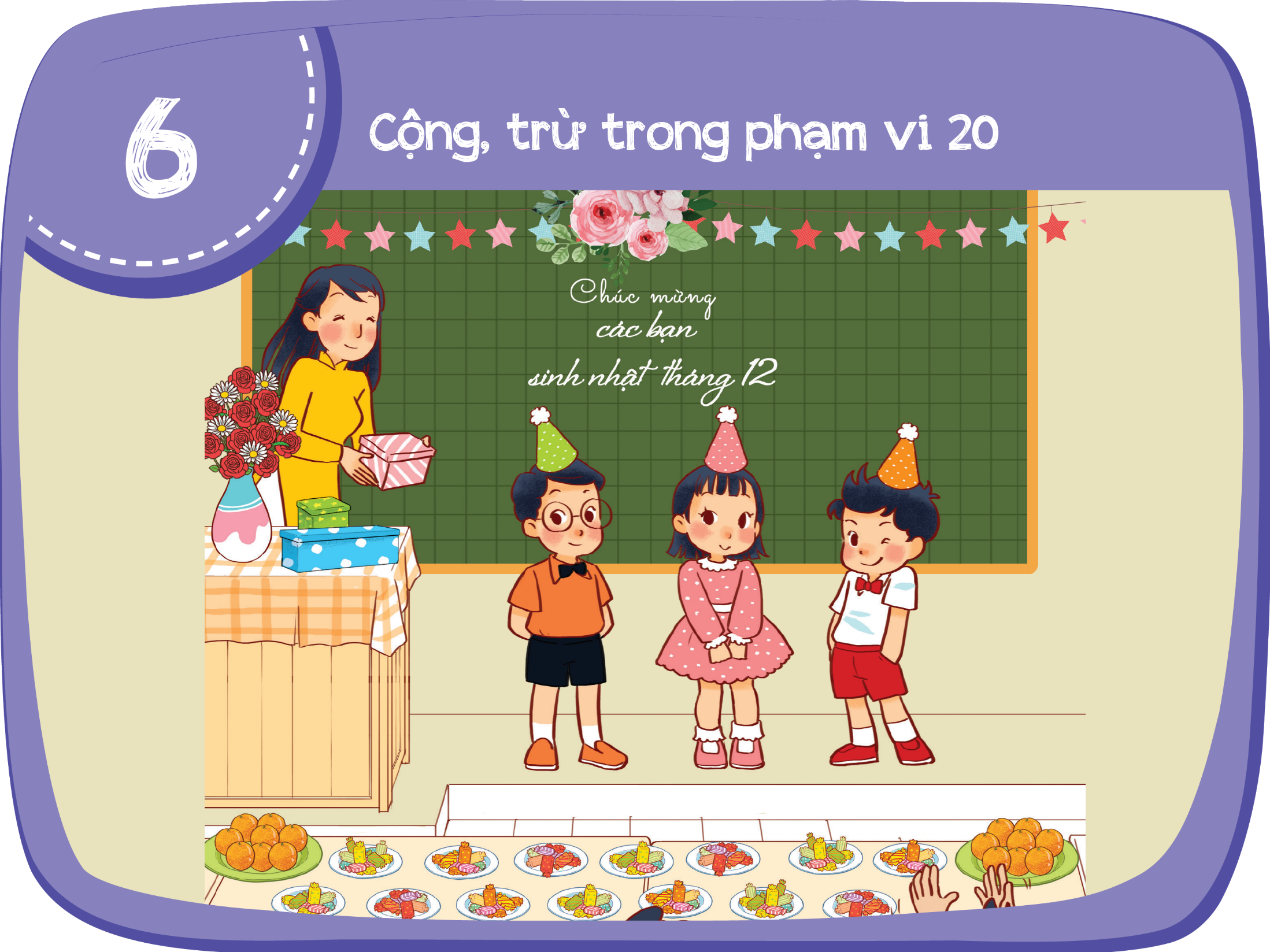 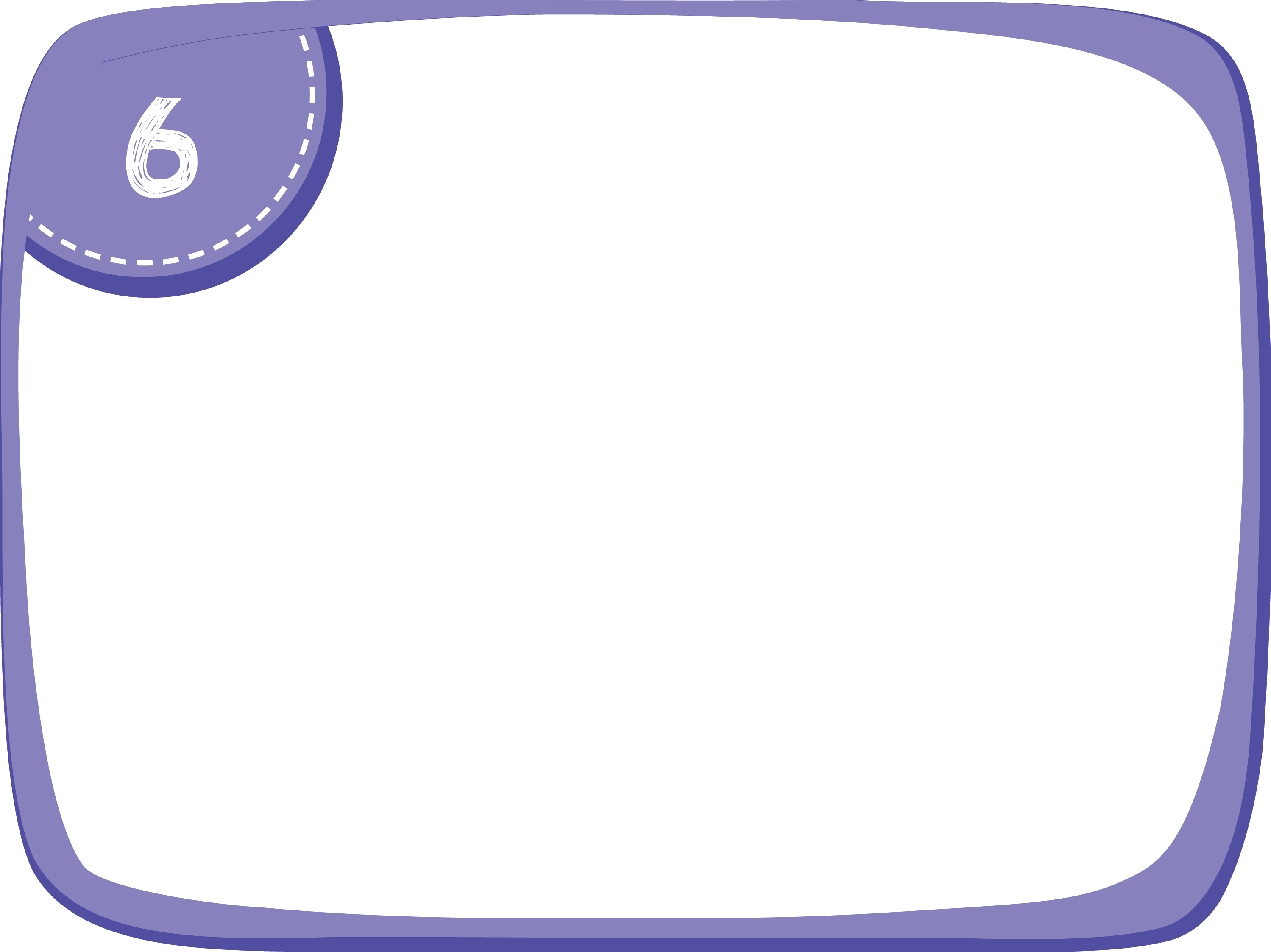 Ôn tập 6
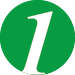 Tính.
13
12
14
18
18
1
1
0
–
–
–
+
+
+
6
4
3
7
8
5
5
19
16
11
10
11
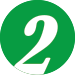 Đặt tính rồi tính.
14 + 5 =
16 + 2 =
14
19
17
–
–
+
5
6
7
16
+
2
18
19
19 – 6 =
17 – 7 =
13
10
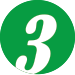 Tính.
12 + 3 – 4 =
19 – 9 + 5 =
19 – 3 – 2 =
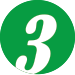 Tính.
12 + 3 – 4 =
11
12 + 3 = 15
15 – 4 = 11
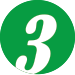 Tính.
12 + 3 – 4 =
19 – 9 + 5 =
11
15
19 – 3 – 2 =
14
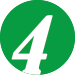 Chọn >, = hoặc <.
13 + 6
19 – 1
10 + 9
12 + 7
18 – 5
18 – 4
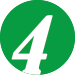 Chọn >, = hoặc <.
12 + 7
19 – 1
>
18
19
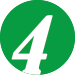 Chọn >, = hoặc <.
12 + 7
19 – 1
19 – 1
>
19
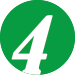 Chọn >, = hoặc <.
13 + 6
19 – 1
10 + 9
12 + 7
>
=
<
18 – 5
18 – 4
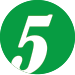 Nêu phép tính rồi trả lời câu hỏi.
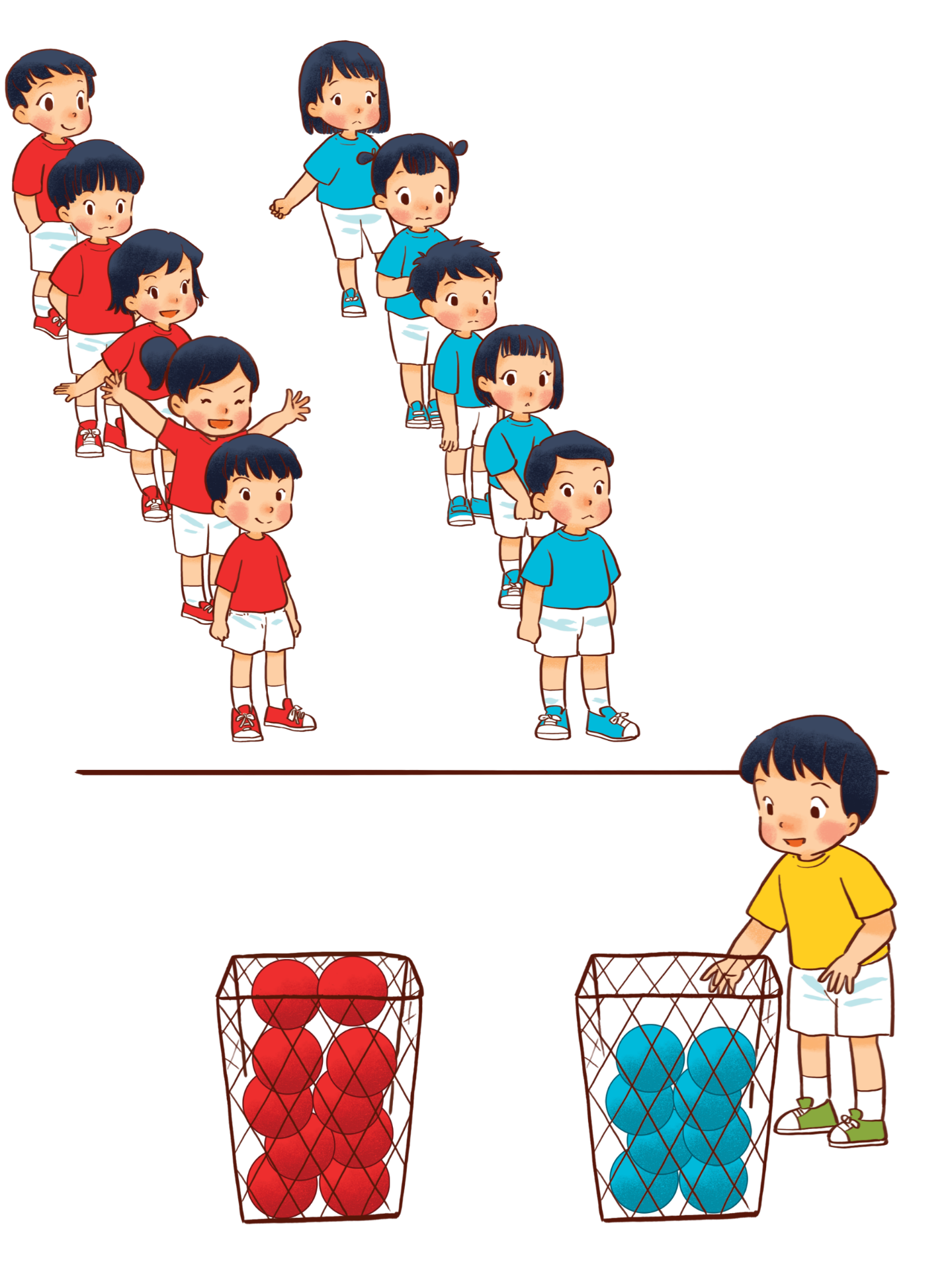 a.  Cả hai đội ném được bao nhiêu quả bóng vào rổ?
=
10
8
?
?
b.   Đội đỏ có một bạn ném được 3 quả bóng vào rổ. Các bạn còn lại của đội đỏ ném được bao nhiêu quả vào rổ?
=
10
3
?
?
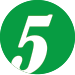 Nêu phép tính rồi trả lời câu hỏi.
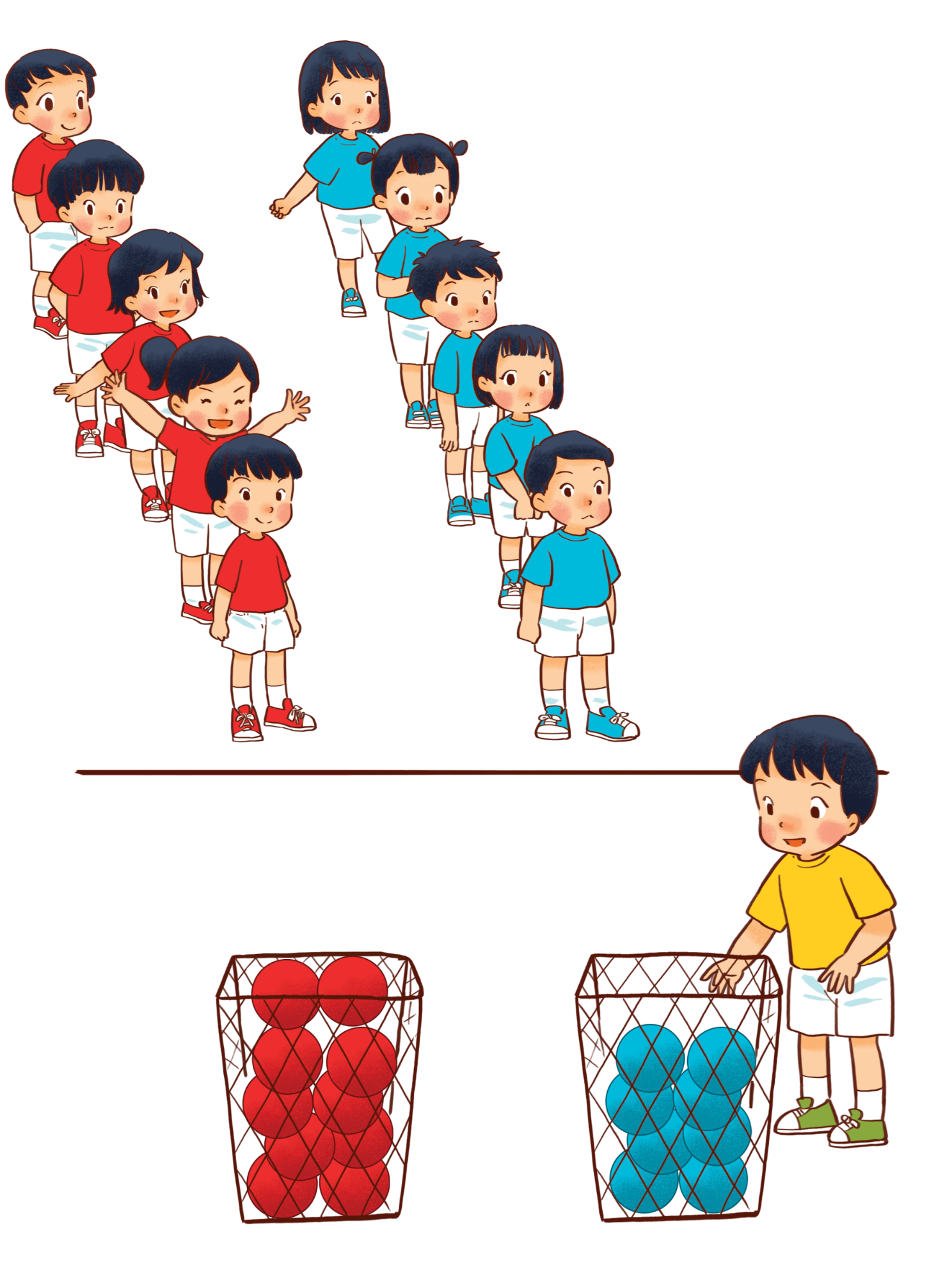 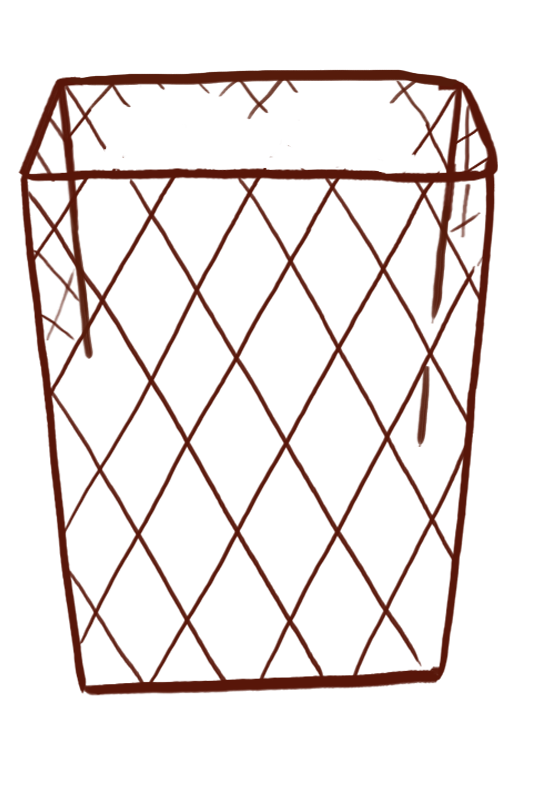 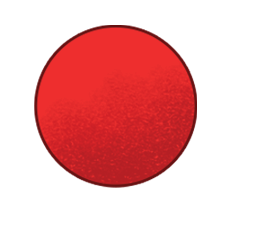 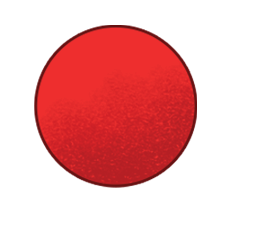 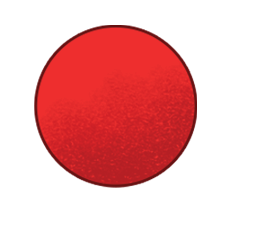 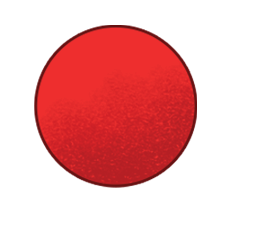 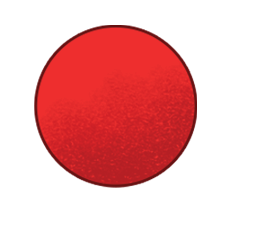 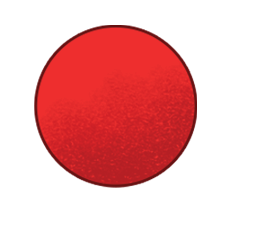 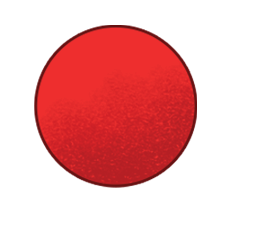 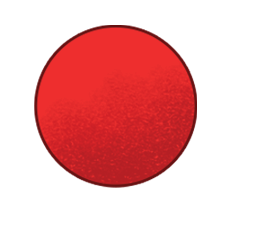 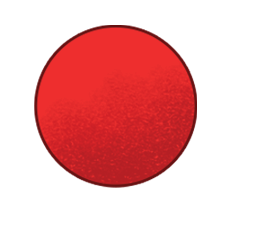 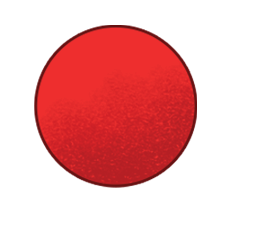 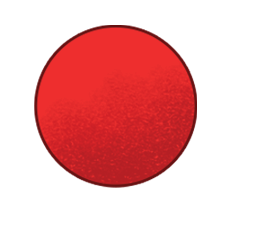 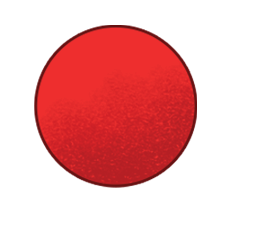 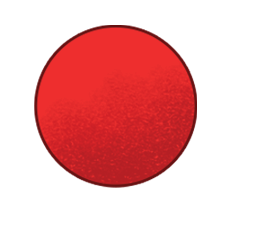 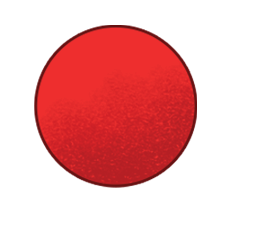 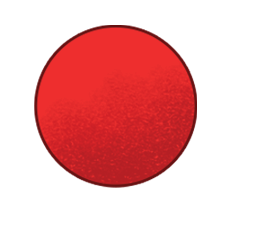 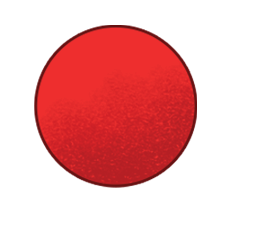 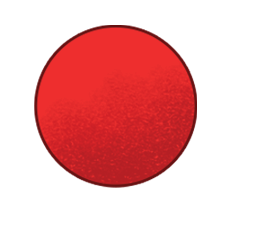 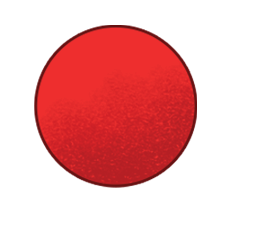 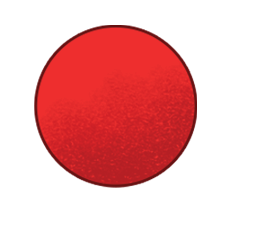 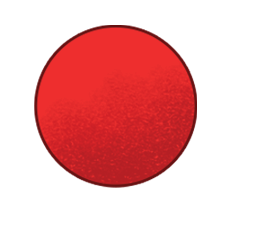 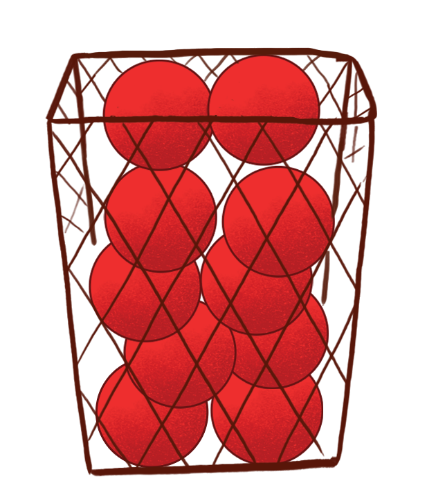 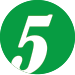 Nêu phép tính rồi trả lời câu hỏi.
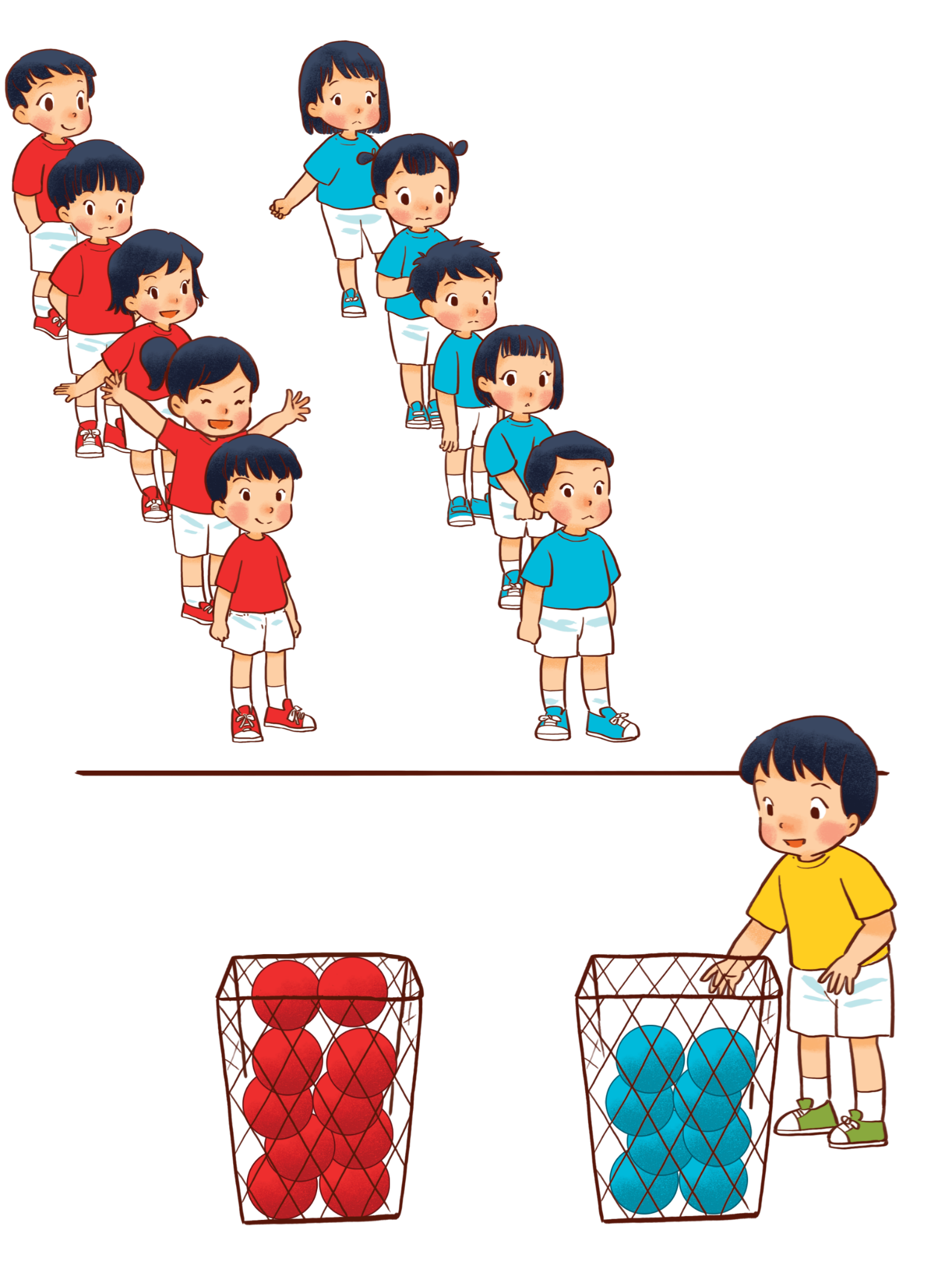 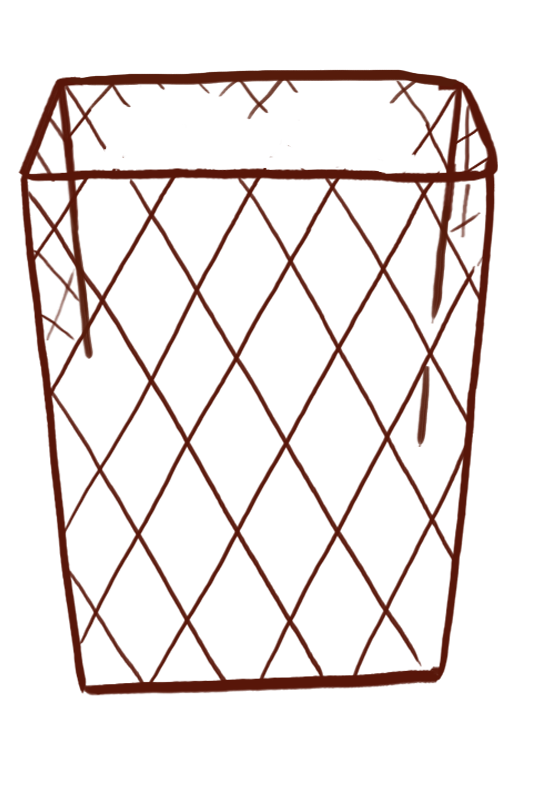 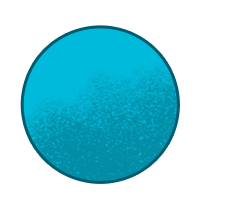 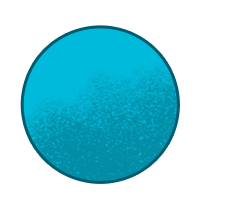 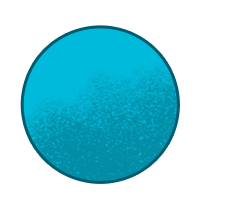 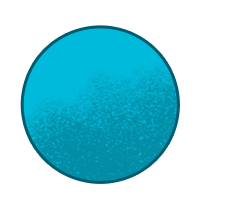 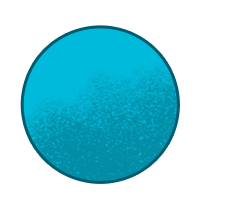 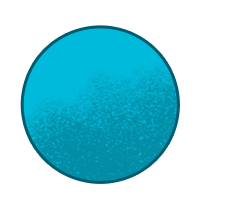 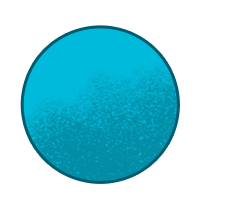 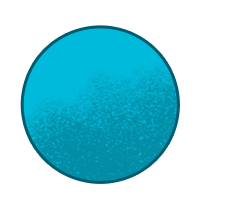 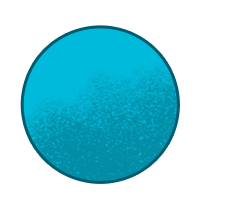 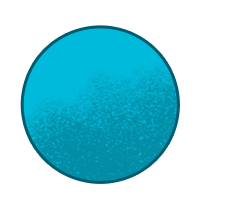 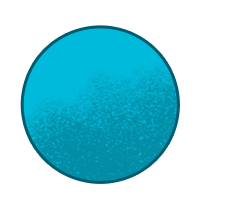 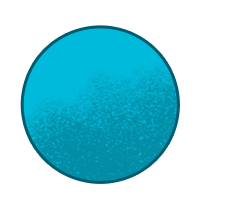 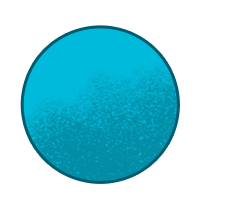 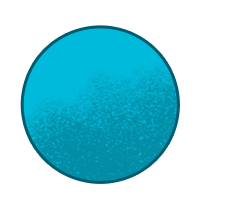 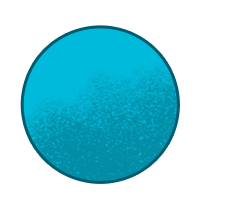 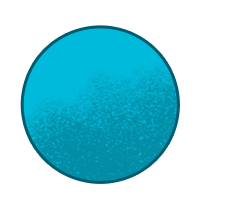 10
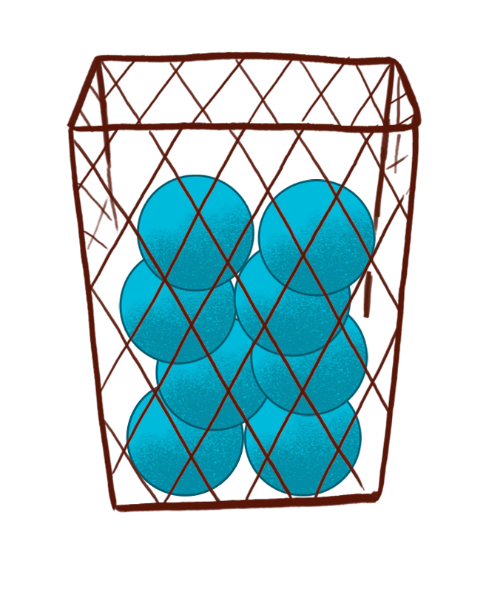 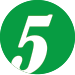 Nêu phép tính rồi trả lời câu hỏi.
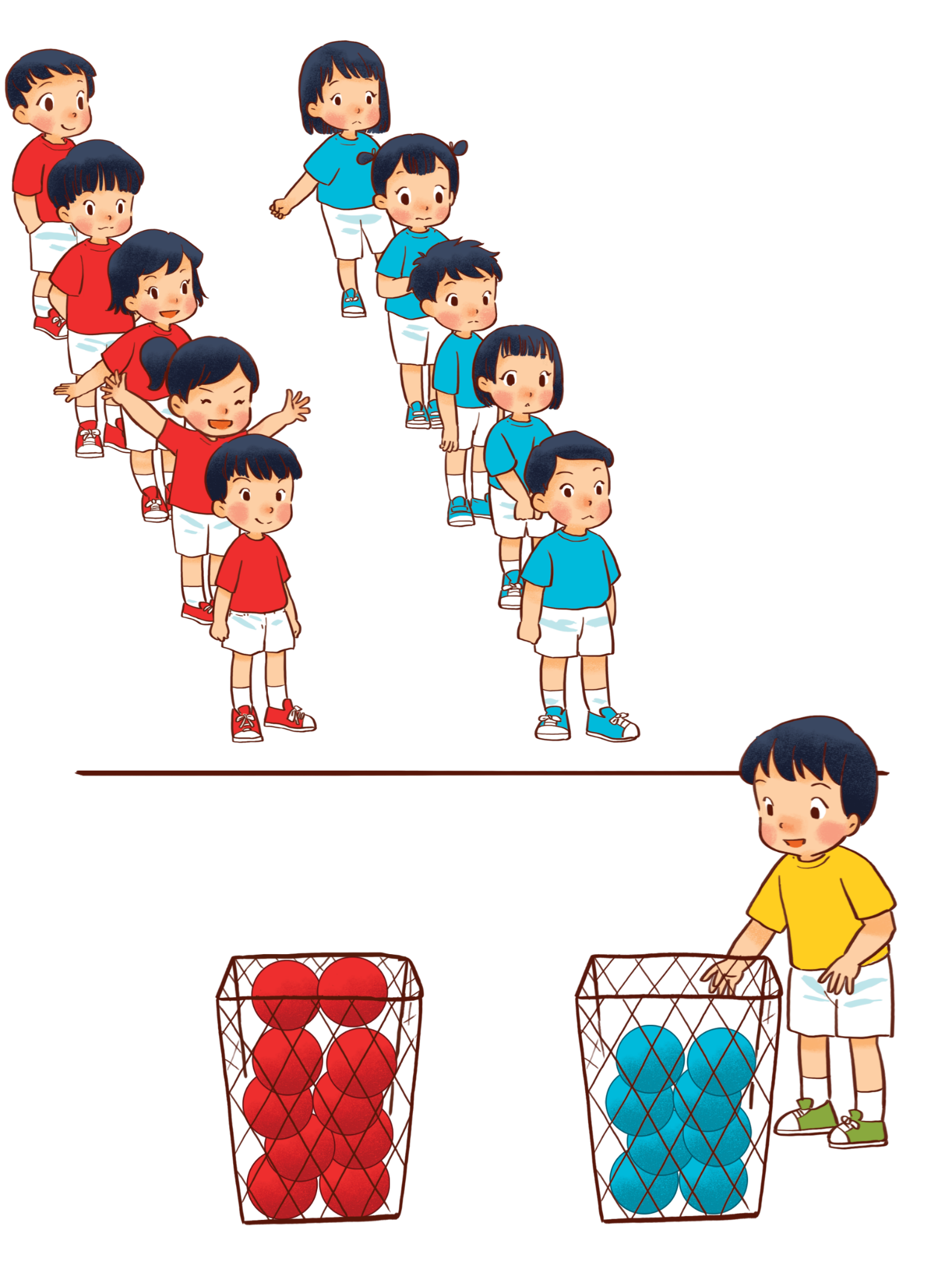 10
8
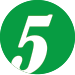 Nêu phép tính rồi trả lời câu hỏi.
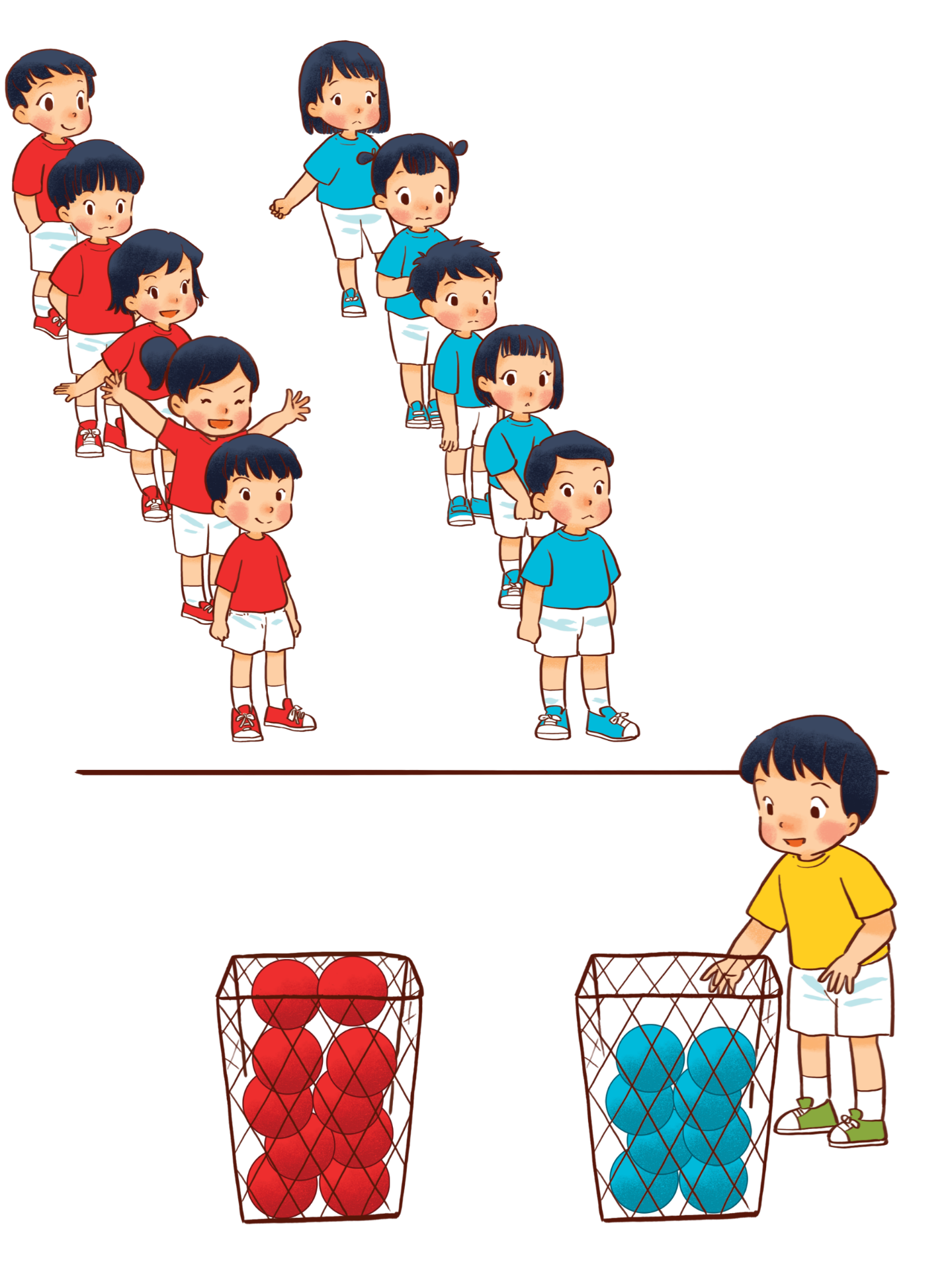 a.  Cả hai đội ném được bao nhiêu quả bóng vào rổ?
=
10
8
+
18
?
?
Cả hai đội ném được 18 quả bóng
vào rổ.
10
8
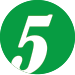 Nêu phép tính rồi trả lời câu hỏi.
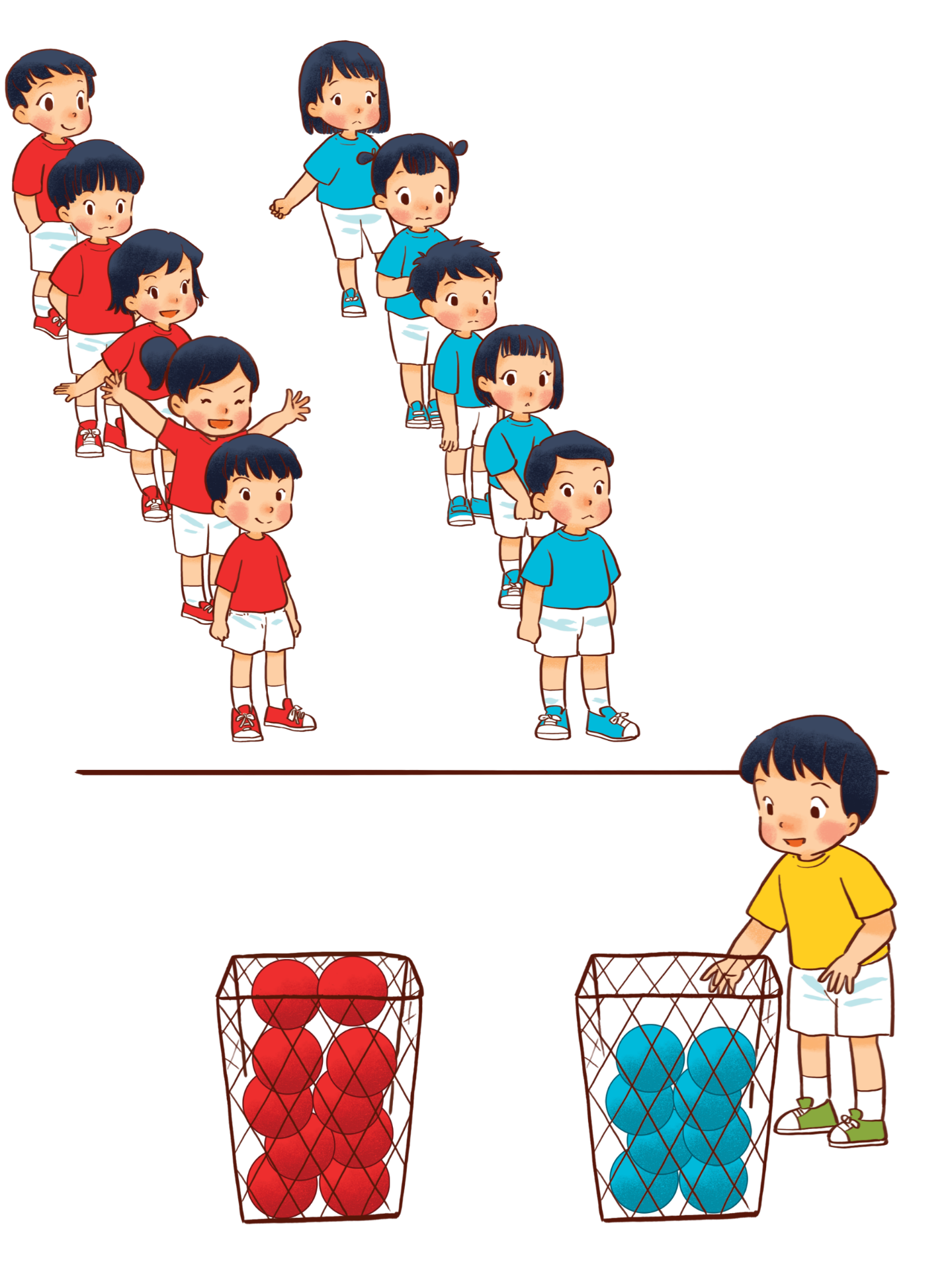 b.   Đội đỏ có một bạn ném được 3 quả bóng vào rổ. Các bạn còn lại của đội đỏ ném được bao nhiêu quả vào rổ?
–
?
7
?
Các bạn còn lại của đội đỏ
ném được 7 quả bóng vào rổ.
=
10
3
10
8